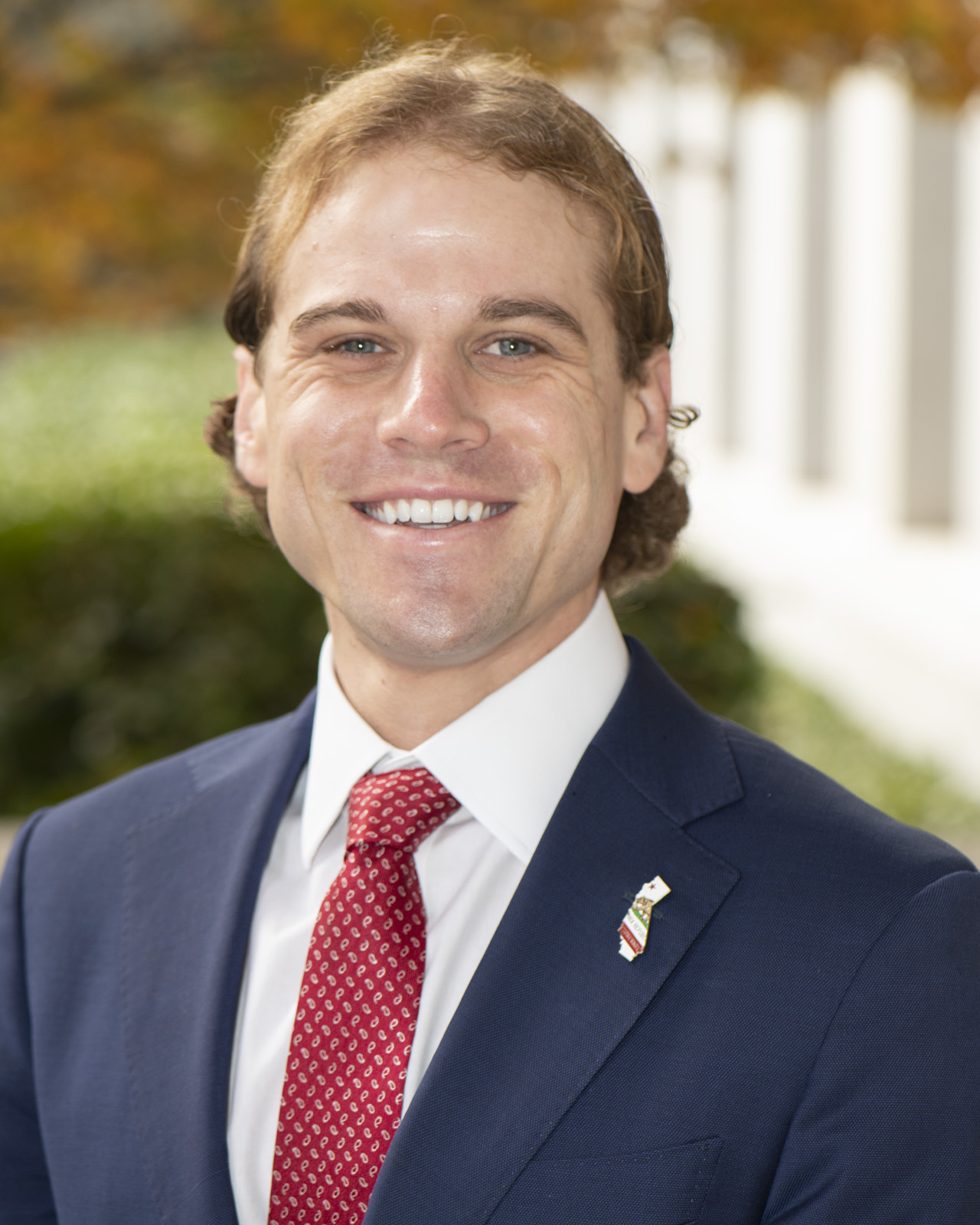 Trelynd D.J. Bradley
Deputy Director, Sustainable Freight and Supply Chain 
California Governor’s Office of Business and Economic Development (GO-Biz)
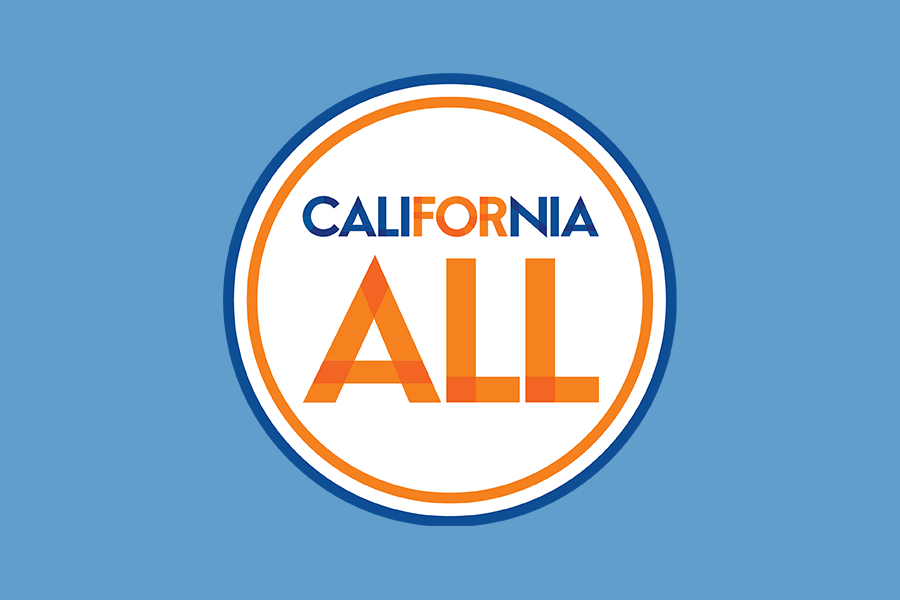 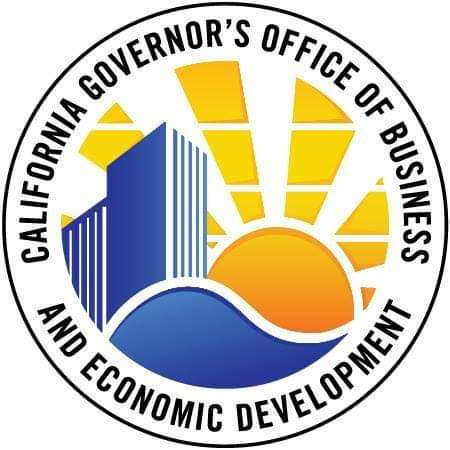 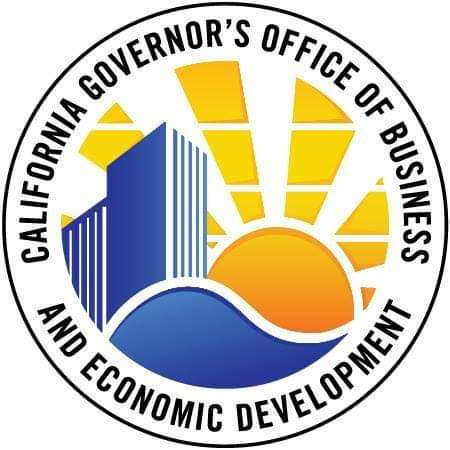 GO-Biz Teams
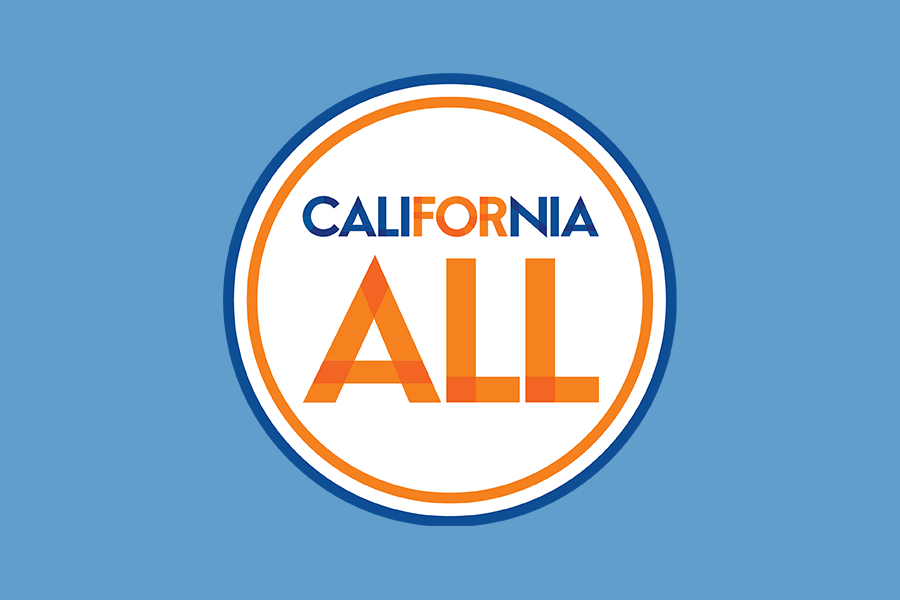 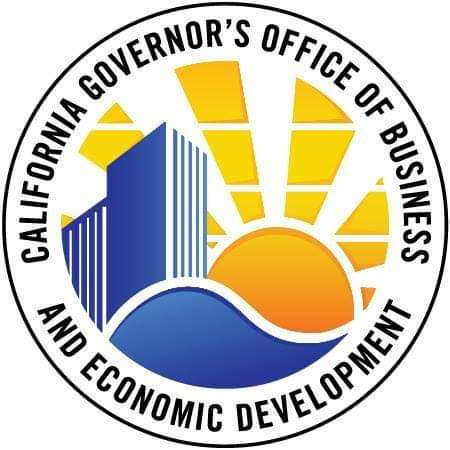 III. LOSSAN – Critical for Multiple Industries
III. California - Supply Chain Ecosystem
Building the Supply Chain for Tomorrow
California has one of the country’s most extensive, complex, and interconnected freight systems in the nation. 
12 ports. 5/12 facilitate container traffic (Los Angeles, Long Beach, San Diego, Hueneme, Oakland)
2022 – 42.4% of all U.S. container traffic entered through CA
12 airports with major cargo operations
2 Class 1 railroads that are the largest in the nation, and 26 short-line railroads operating over 6,500 miles of track
5,800 commercial miles of high traffic volume Interstate and State highways
3 existing and 1 future commercial land border ports of entry with Mexico
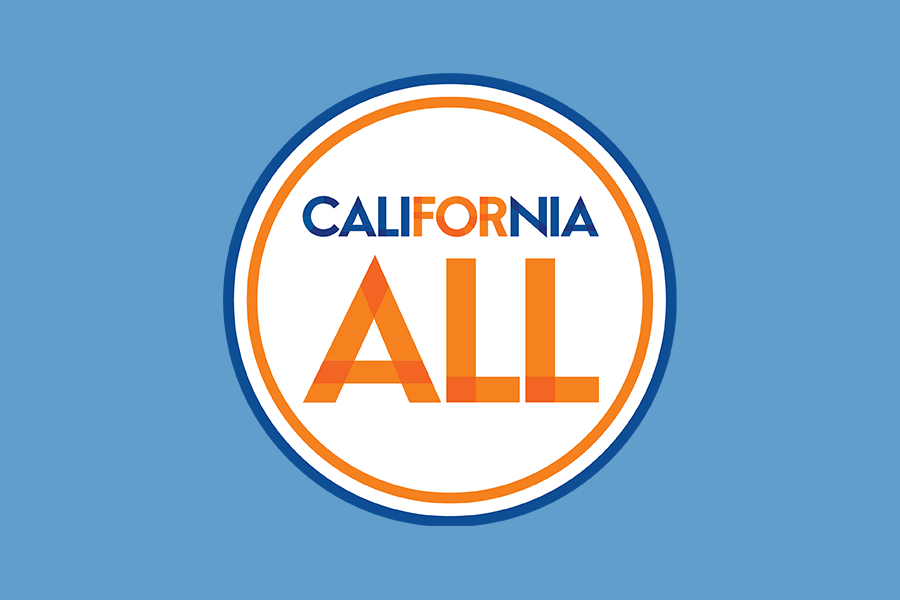 Comeback Guide
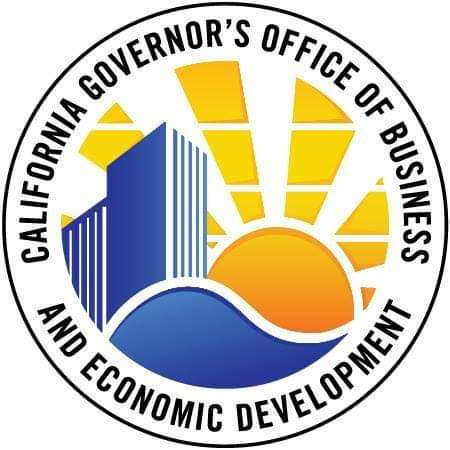 III. California - Supply Chain
Meeting Future Demand – Historic 2022-23 Budget Investment
Largest public investment of any state
$15B collectively over four years in transportation investment
Including heavy duty/ZEV and freight electrification supportive funding largest investment of any state in goods movement
Supply chain package: $1.2B Port and Freight Infrastructure - $350M critical grade separation, $30M Data and ports, $150M Goods Movement Campus
Example: CALSTA PFIP $35M to Port of San Diego for National City including rail infrastructure
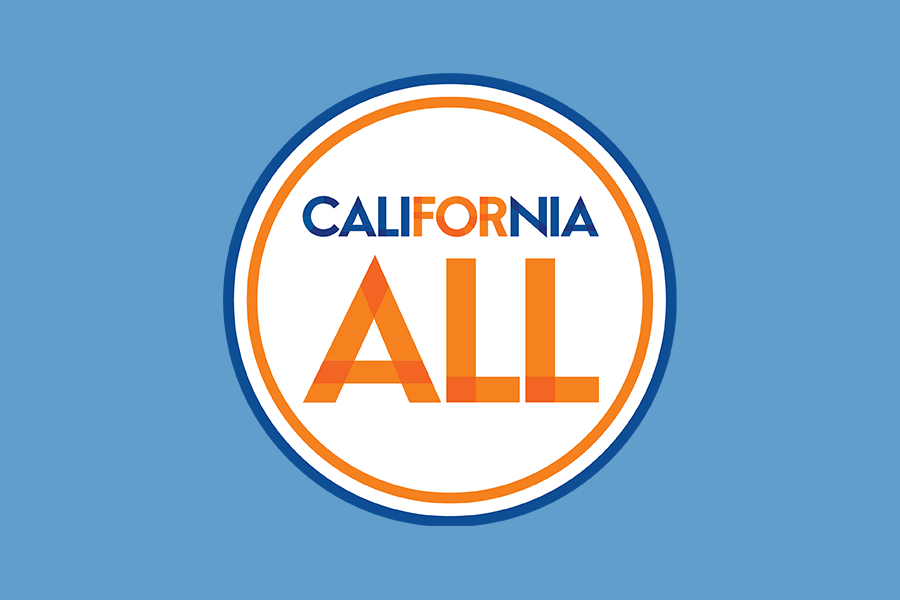 Comeback Guide
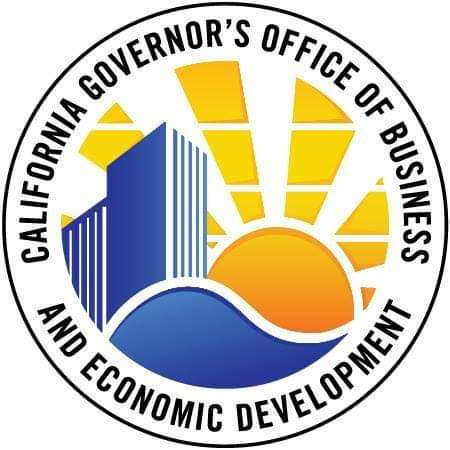 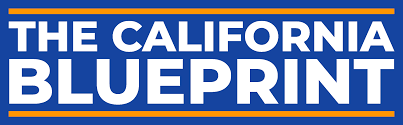 III. California - Supply Chain
Meeting Future Demand – Historic 2022-23 Budget Investment
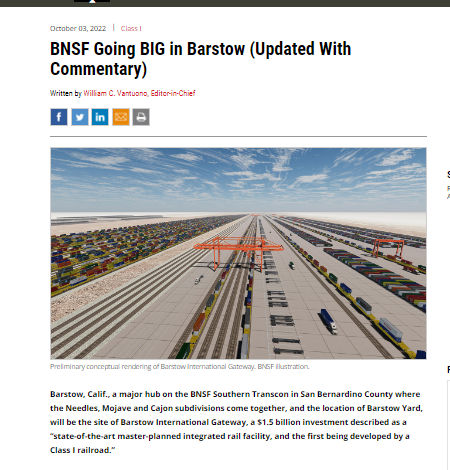 Increased private investment
Unprecedent state budget investments create opportunities for public-private-partnerships in building capital stack and project development
Example – BNSF International Gateway with direct link to LOSSAN, $1.5B private investment, first inland port facility planned by Class-I railroad in nation
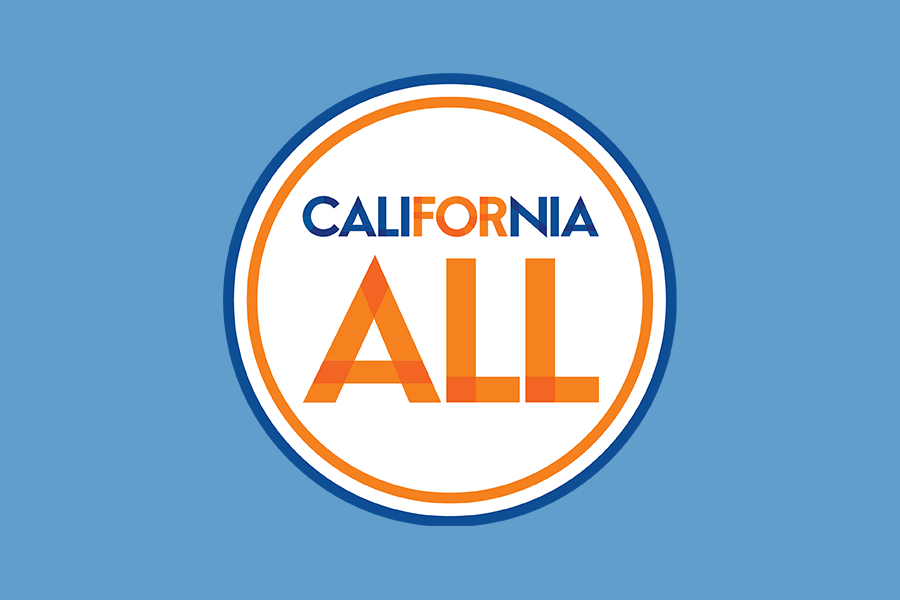 Comeback Guide
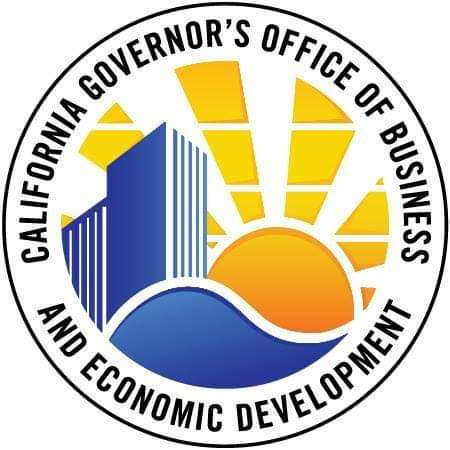 California Deepwater Seaports
Image Sources: California Association of Port Authorities; Port of Benicia.
Data Sources: Bureau of Transportation Statistics, Port Performance Freight Statistics Program, 2020.
III. LOSSAN - Supply Chain and Goods Movement
Focus on San Diego – Critical to Goods Movement
Port contributes billions to local economy. Home to 800 businesses.
BNSF operates rail subdivision SD section
Port has two marine cargo terminals, 15 berths, on dock-terminal rail.
Breakbulk, project cargo, refrigerated, containers, ro-ro (autos).
Tenth Avenue – 16 rail spurs across three rail yards totaling 13,800 feet in rail service.
National City – 6 rail spurs totaling 9,986 feet in rail service.
A primary BNSF auto facility. Thirteen steamship lines routinely call for vehicle service. Pasha is primary user of rail auto.
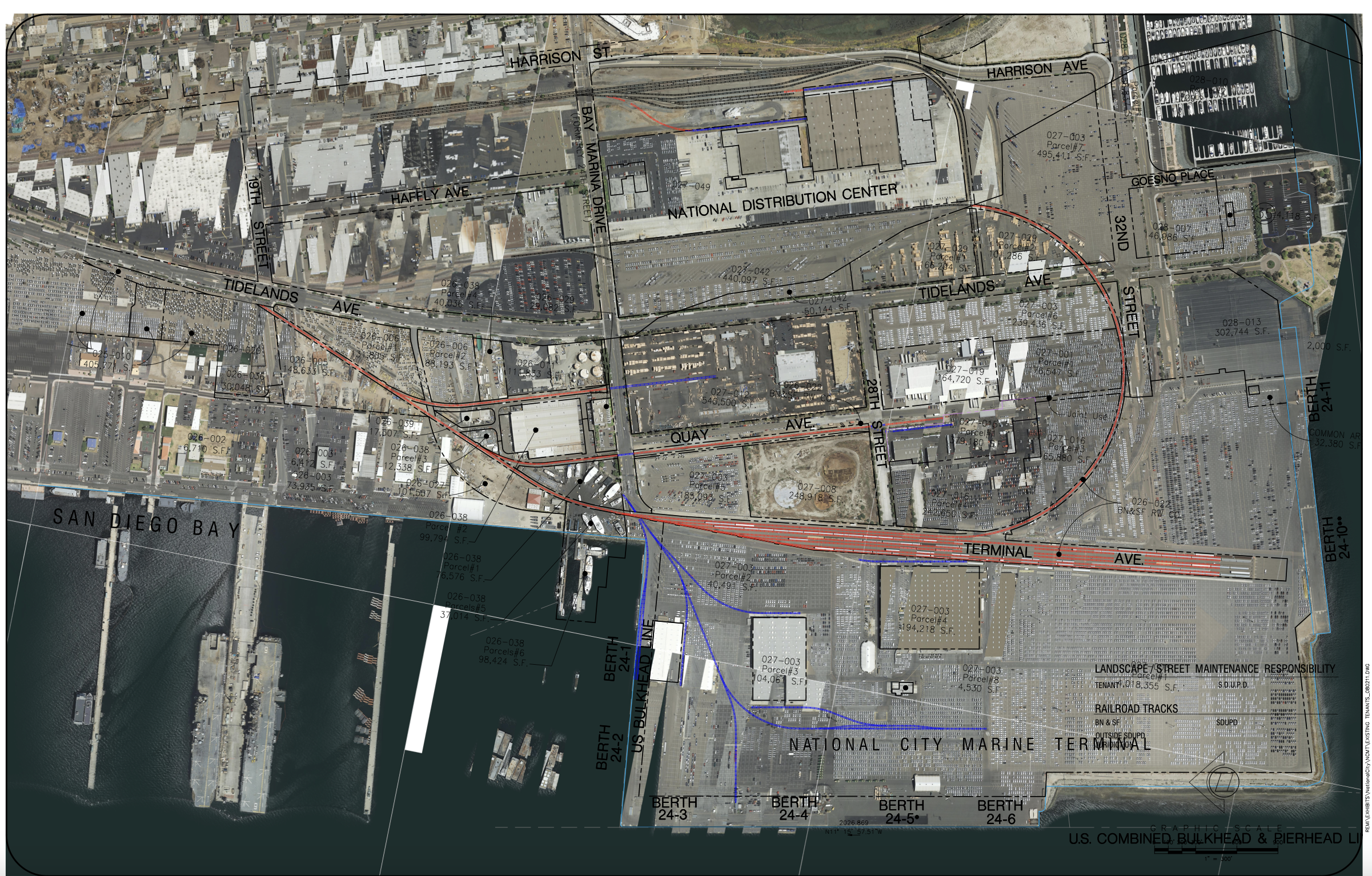 Comeback Guide
III. LOSSAN - Supply Chain Development
Global Supply Chain Paradigm Shifting
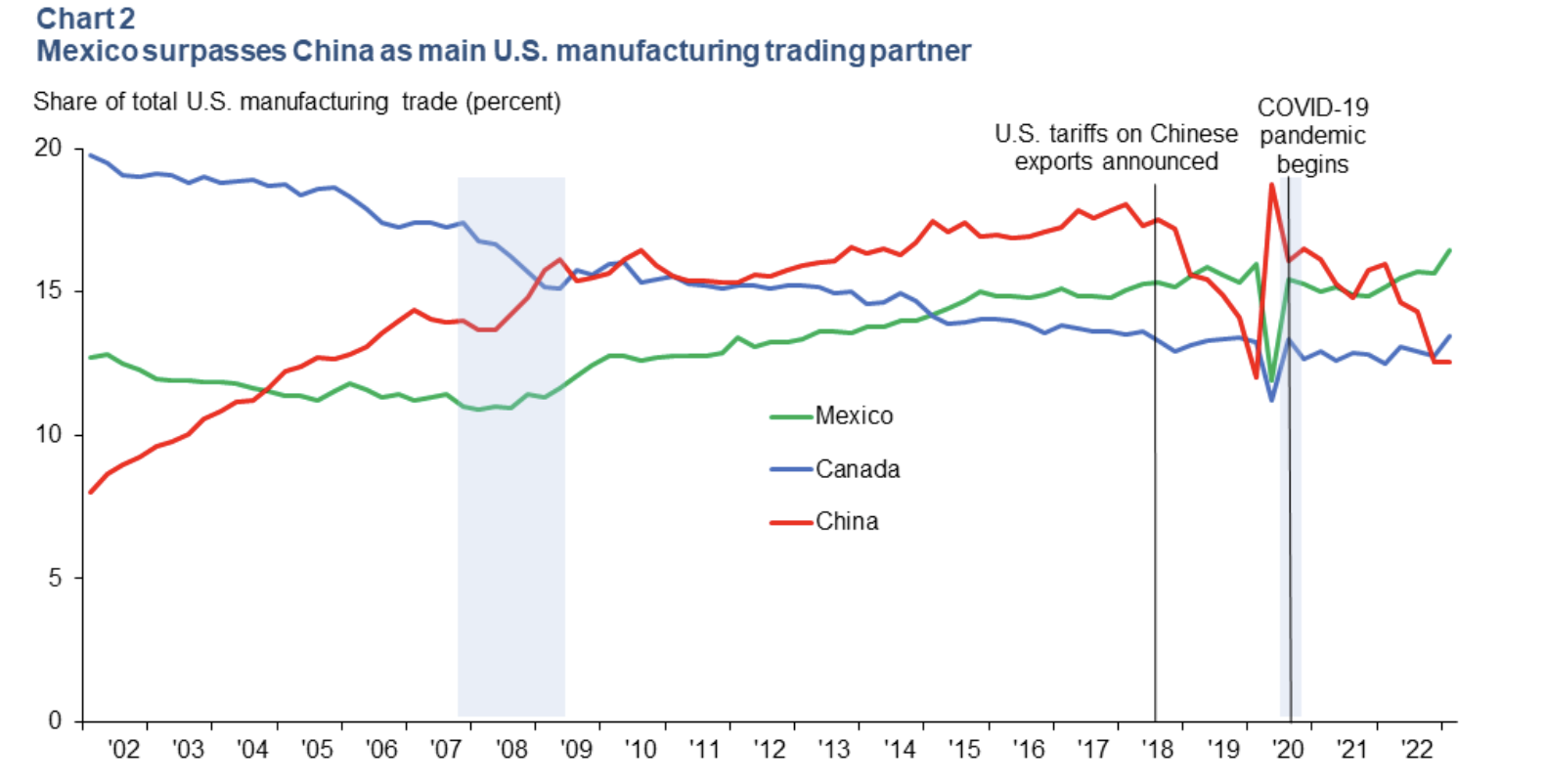 Mexico supplanted China this year as the United States' top trading partner
Global economy > supply chain resiliency
Mexico positioned as manufacturing base
Key alignment on strategic industries including critical minerals, clean economy, CHIPS, defense, vehicles, electronics, etc
Two-way trade via rail, construction <> product
Examples Baja: Toyota, Hyundai, Samsung, Panasonic, Collins, FoxConn, Mytek, FedEx, LMI, Honeywell, Collins, Kenworth, Maxon
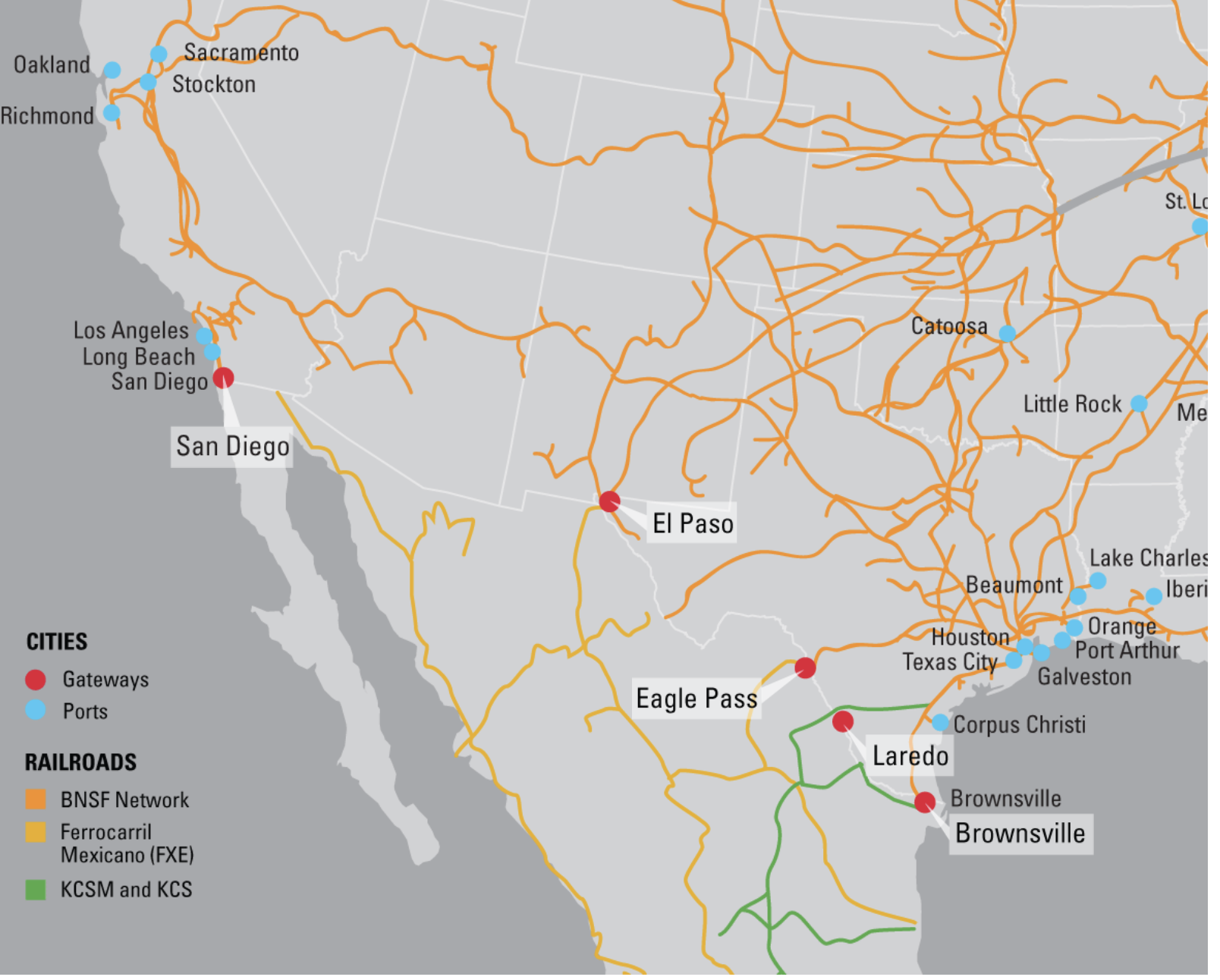 Comeback Guide
III. LOSSAN - Supply Chain Development
Global Supply Chain Paradigm Shifting 
Clean economy, semiconductors, hydrogen, critical materials, defense, offshore wind
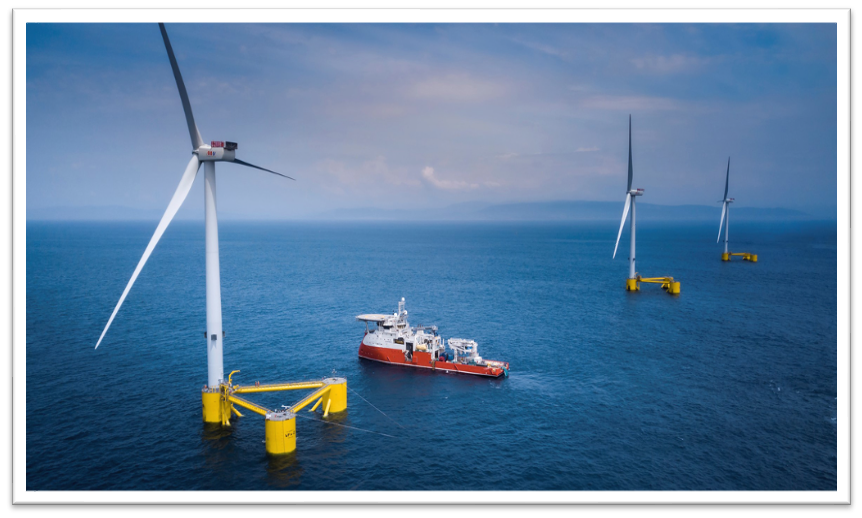 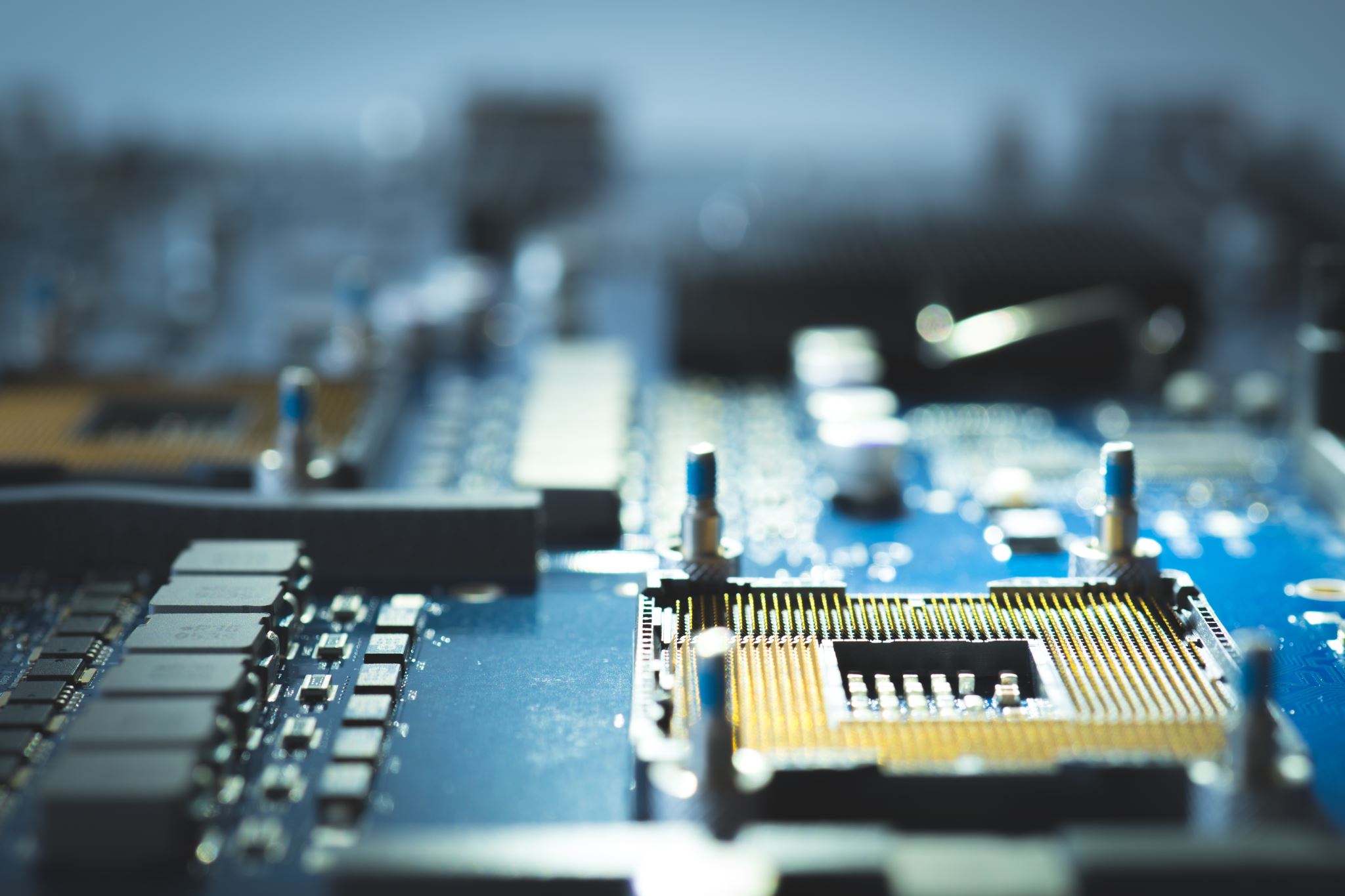 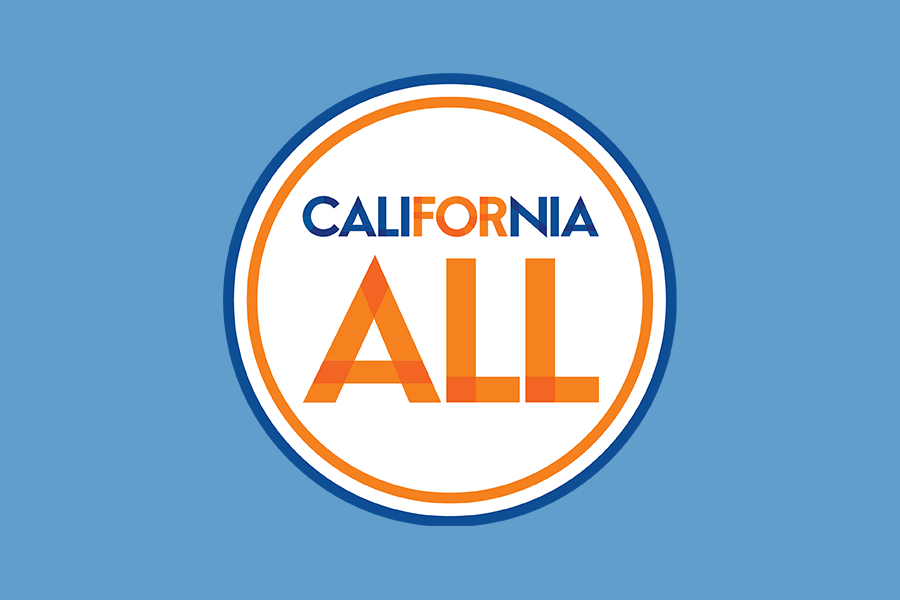 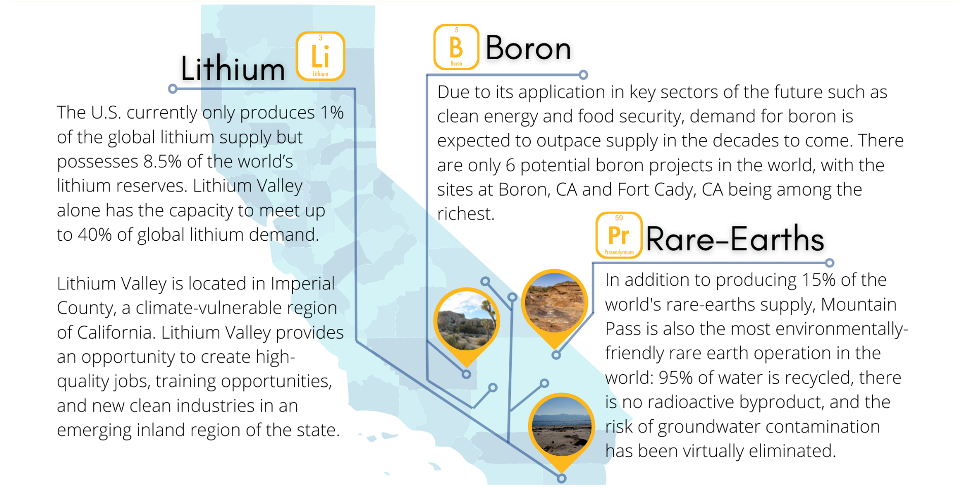 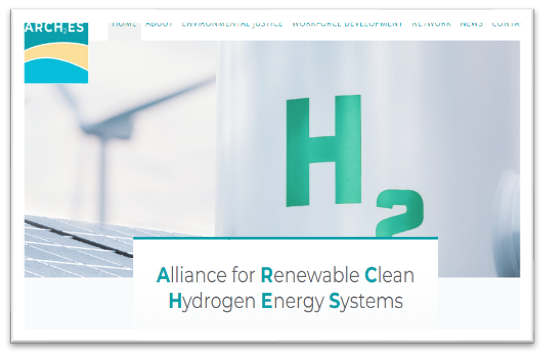 Comeback Guide
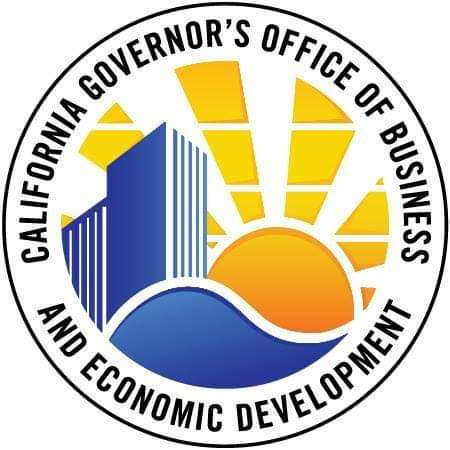 III. California and Defense
California is home to the nation’s largest concentration of military personnel and national security activity.
Defense produces $158.2B in economic impact across CA, direct and indirect ($15.5B of that supply chain activities alone).
Defense activity generates 762,000 full-time equivalent jobs for residents of the State of California. 
National security activity generates $20.7B in tax revenue for federal, state and local governments. (Fed $13.1B, State and Local $7.6B.
10% of global aerospace industry. 25% of total U.S. market.

Source: 2022 California Statewide National Security Economic Impacts Study – California Research Burea, Department of Defense, Governor’s Office of Planning and Research (OPR), Governor’s Military Council
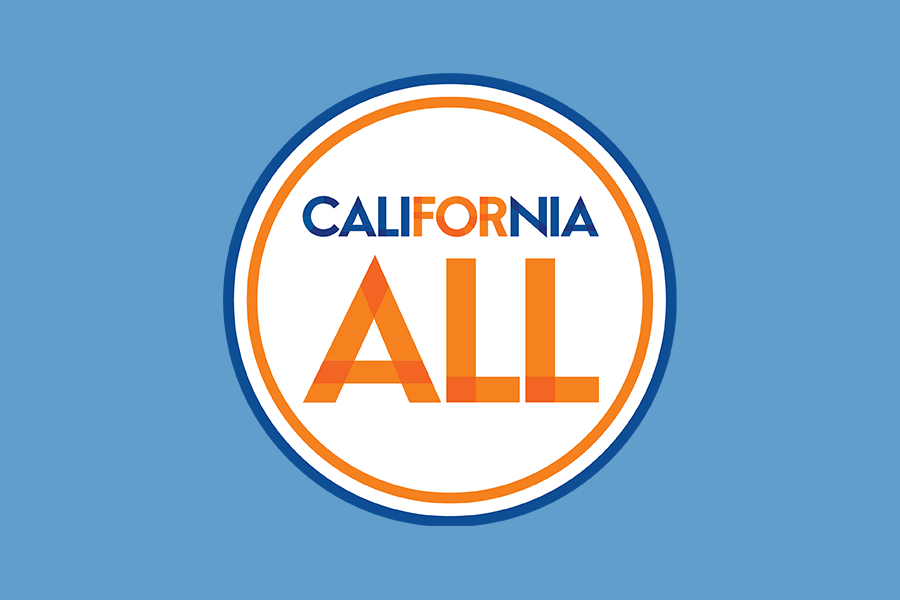 Comeback Guide
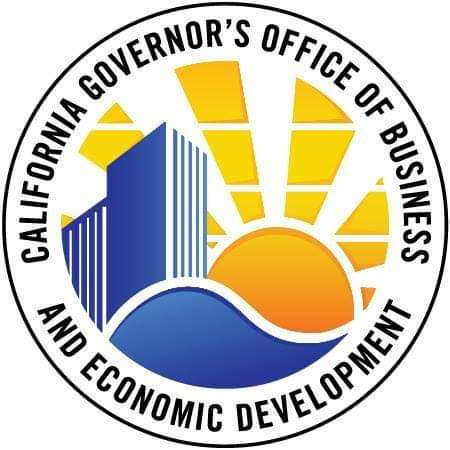 III. LOSSAN and Defense
21 military bases/assets across counties, (inc auxi and hospital)
Includes NBSD – second largest surface ship base of Navy, MCBCP – major West coast base for Marines, VSFB and LA – Space Systems Command for Space Force
Of the $158.2B in economic impact across CA, $103.2B of that concentrated in LOSSAN six counties
Of the 762K full-time equivalent jobs in defense for residents of the of California, 376K concentrated in LOSSAN six counties
Example Firms: General Atomics, BAE Systems, Raytheon, Boeing, Northrop Grumman, NASSCO, General Dynamics, SpaceX, Lockheed Martin, Cubic, Relativity Space, RocketLab, Aerojet
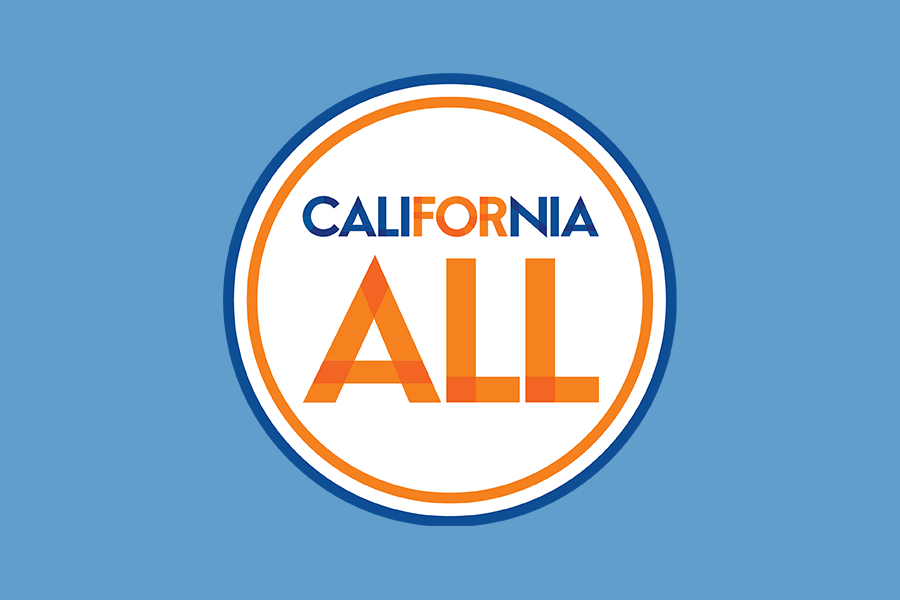 Comeback Guide
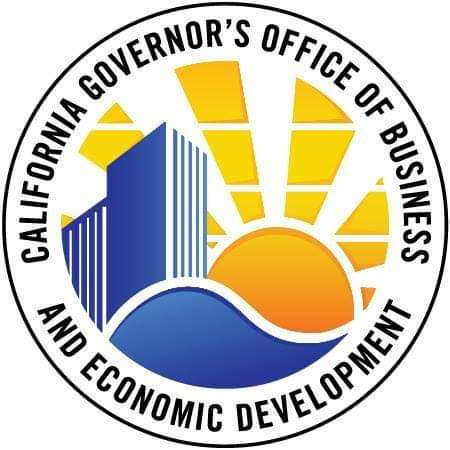 III. LOSSAN and Defense
San Diego section is part of STRACNET, Strategic Rail Corridor Network, BNSF provides ad-hoc DOD delivery services including vehicles, equipment, and construction materials
Deployment - 2021 US GAO Study found 67% of U.S. Army’s transportation of equipment + goods is done via rail from base to port during contingencies
Broader defense apparatus benefits from resilient commercial rail operations
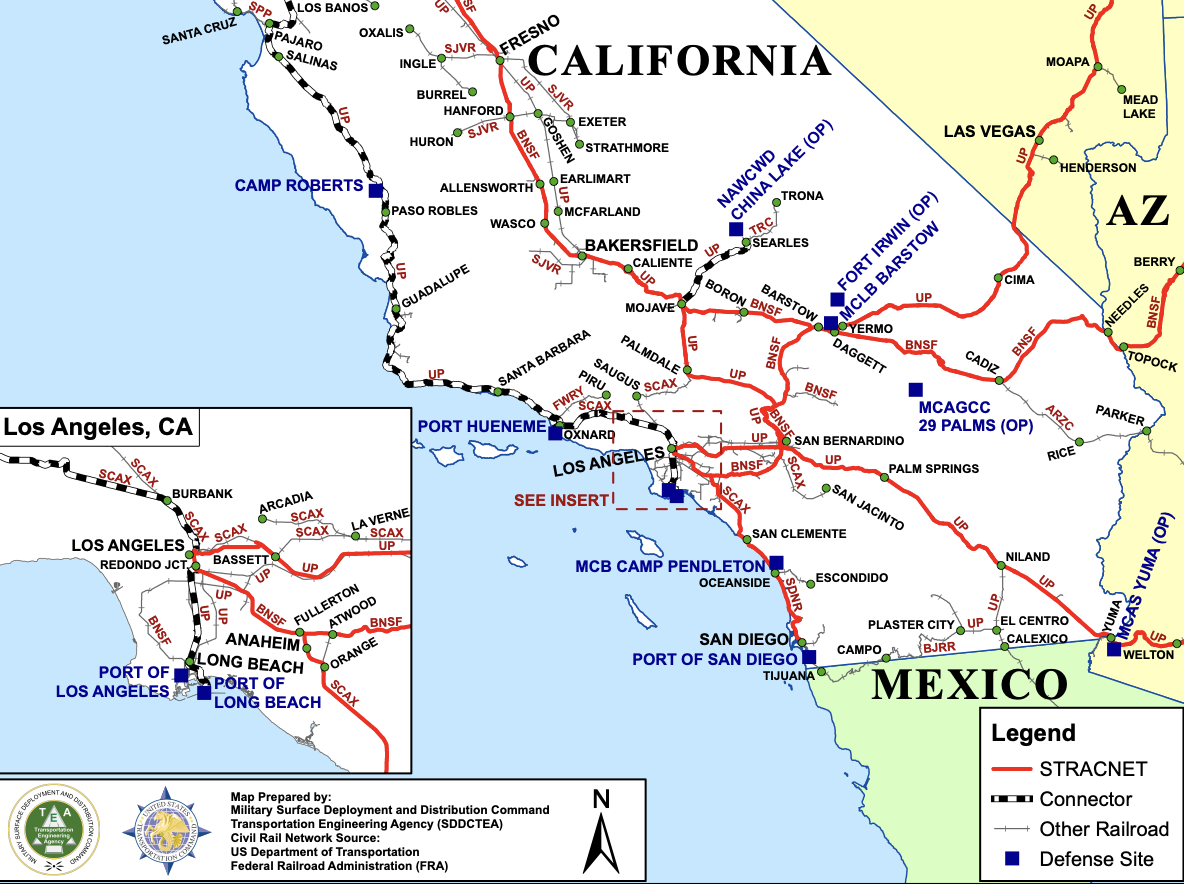 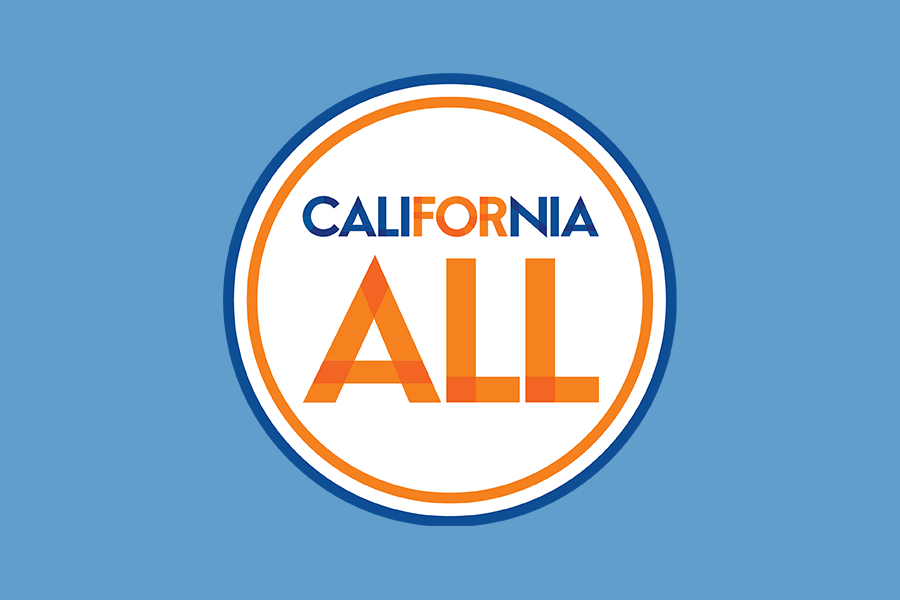 Comeback Guide
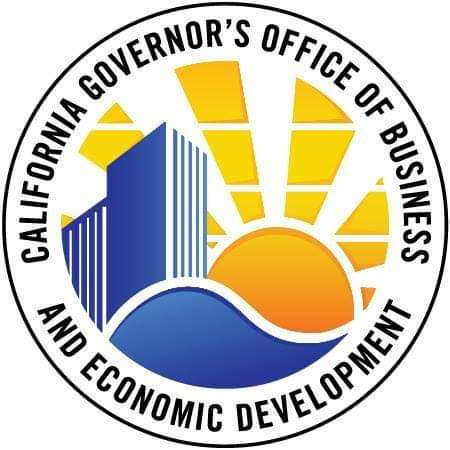 III. LOSSAN and Defense
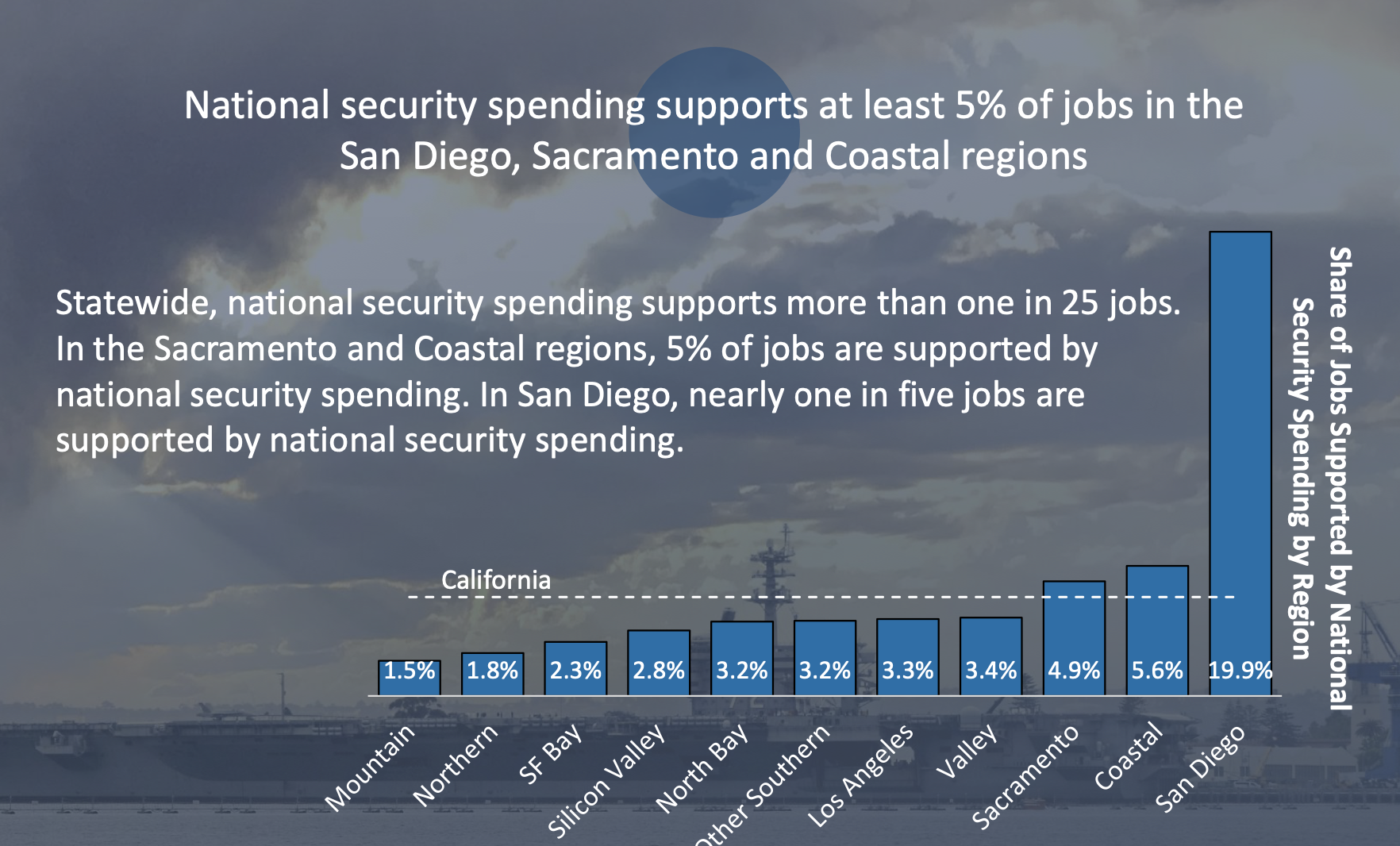 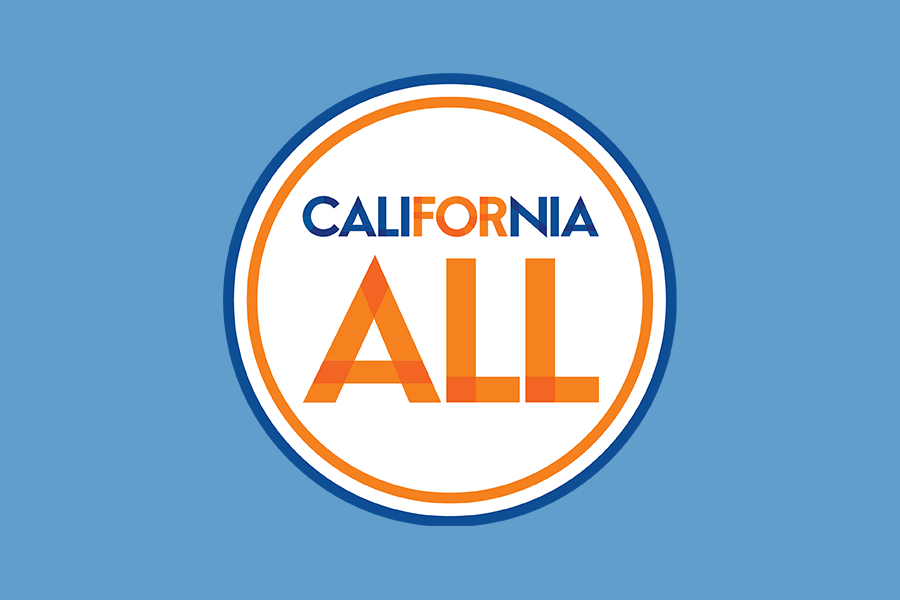 Comeback Guide
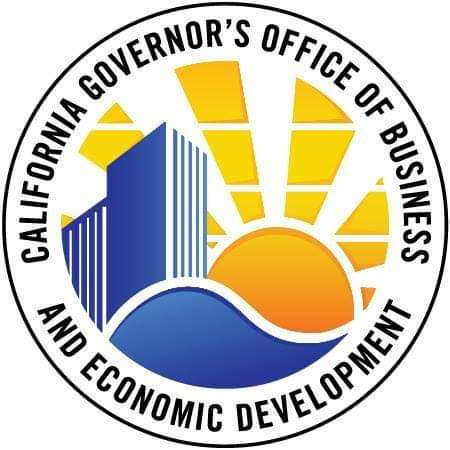 V. Financing Infrastructure
V. Tax Increment Financing
Long-term value capture to build infrastructure and service clean projects V
Utilizes increment and value-capture of property – either property tax or an in-lieu (like possessory interest)
Enhanced Infrastructure Financing District
Examples – Port of SF, Orange County/Placentia (rail centric), La Verne (rail centric))
Ability to fund rail and rail supportive infrastructure including projects that deal with  environmental, energy, economic competitiveness, resilience,
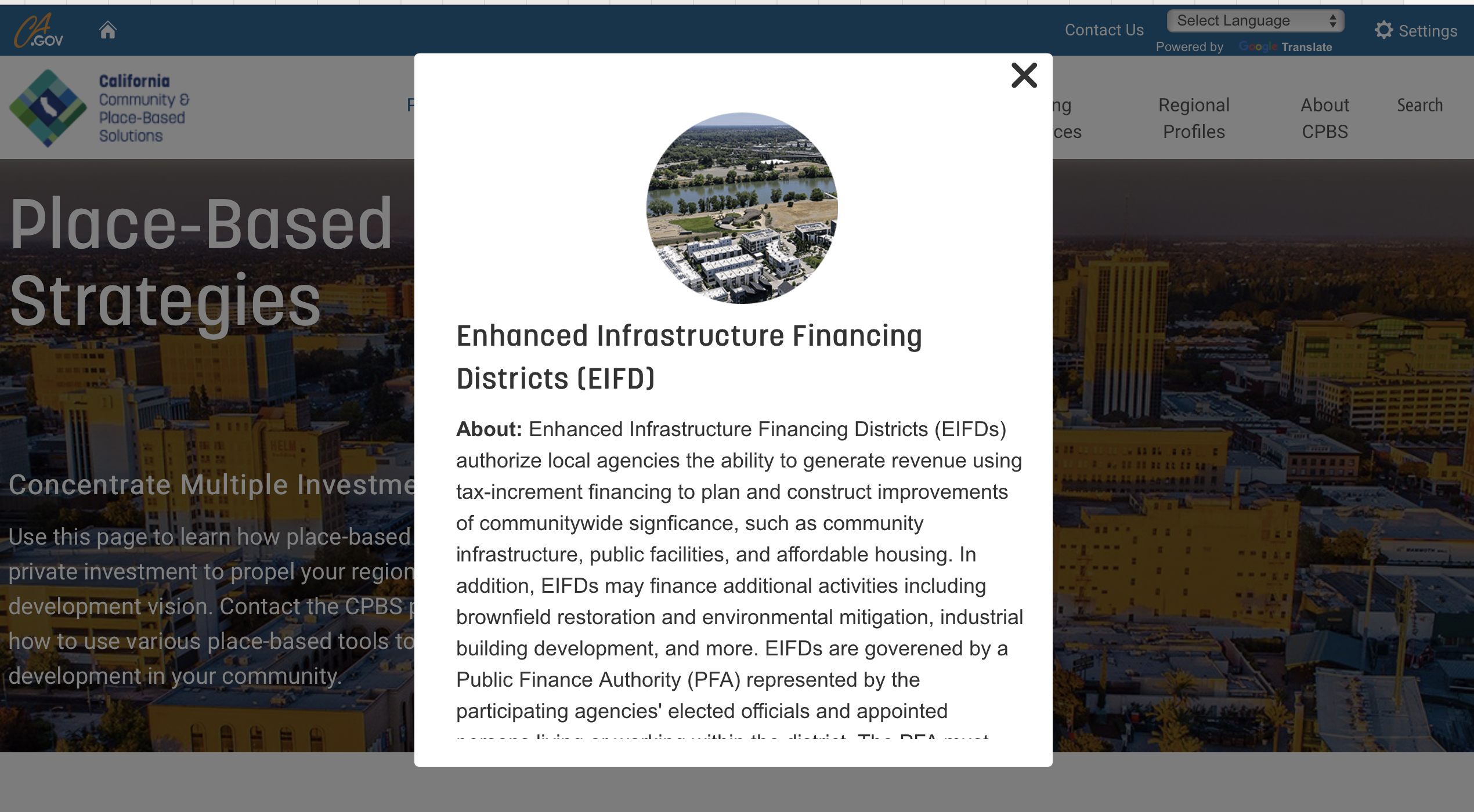 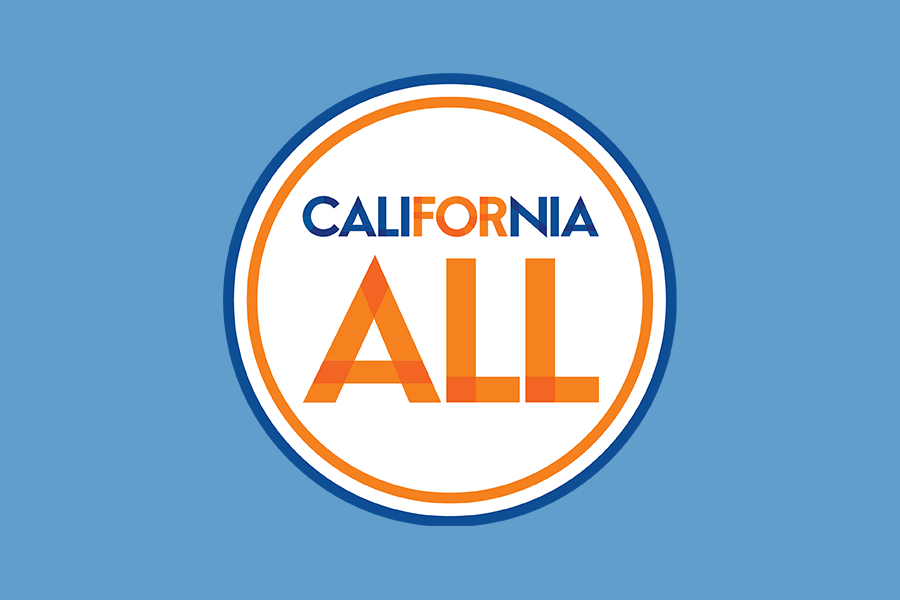 Comeback Guide
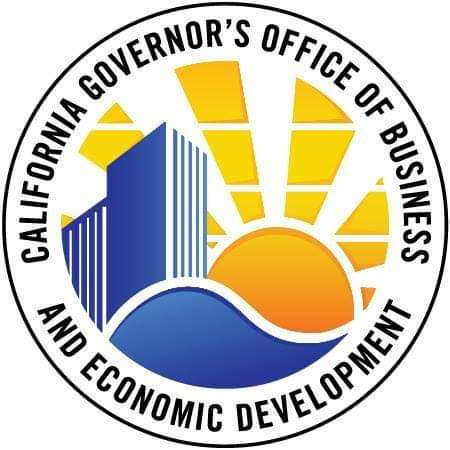 Link Here
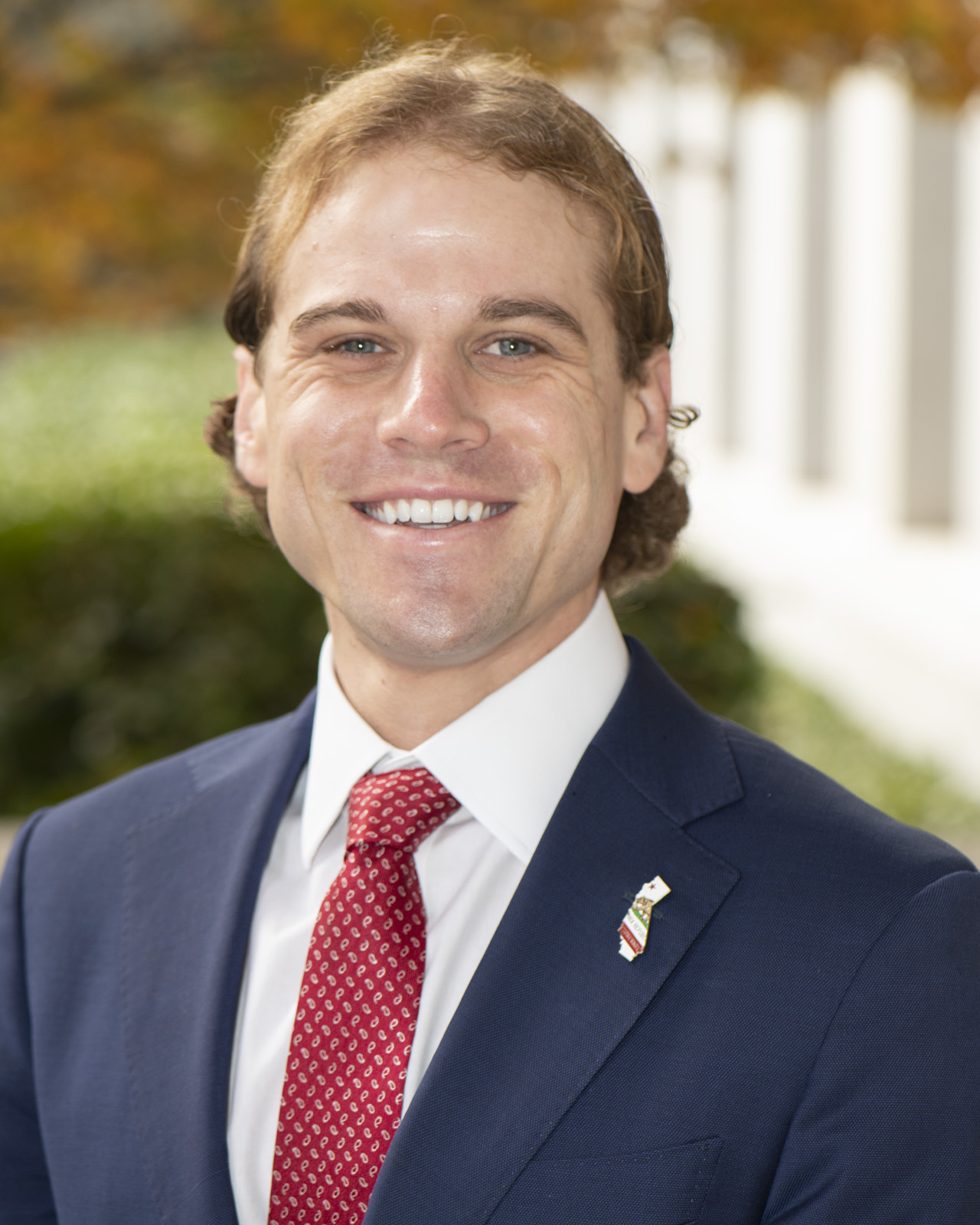 Thank you!
supplychain@gobiz.ca.gov
Business.ca.gov
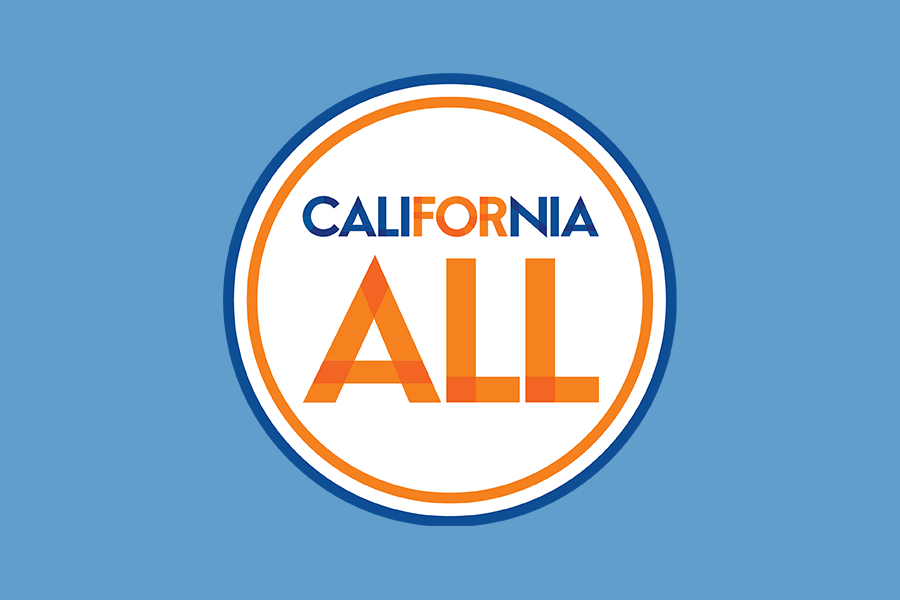 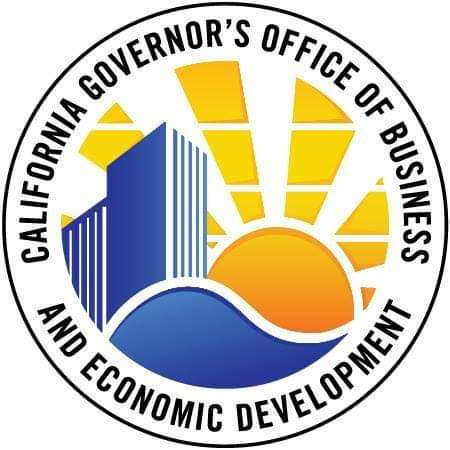